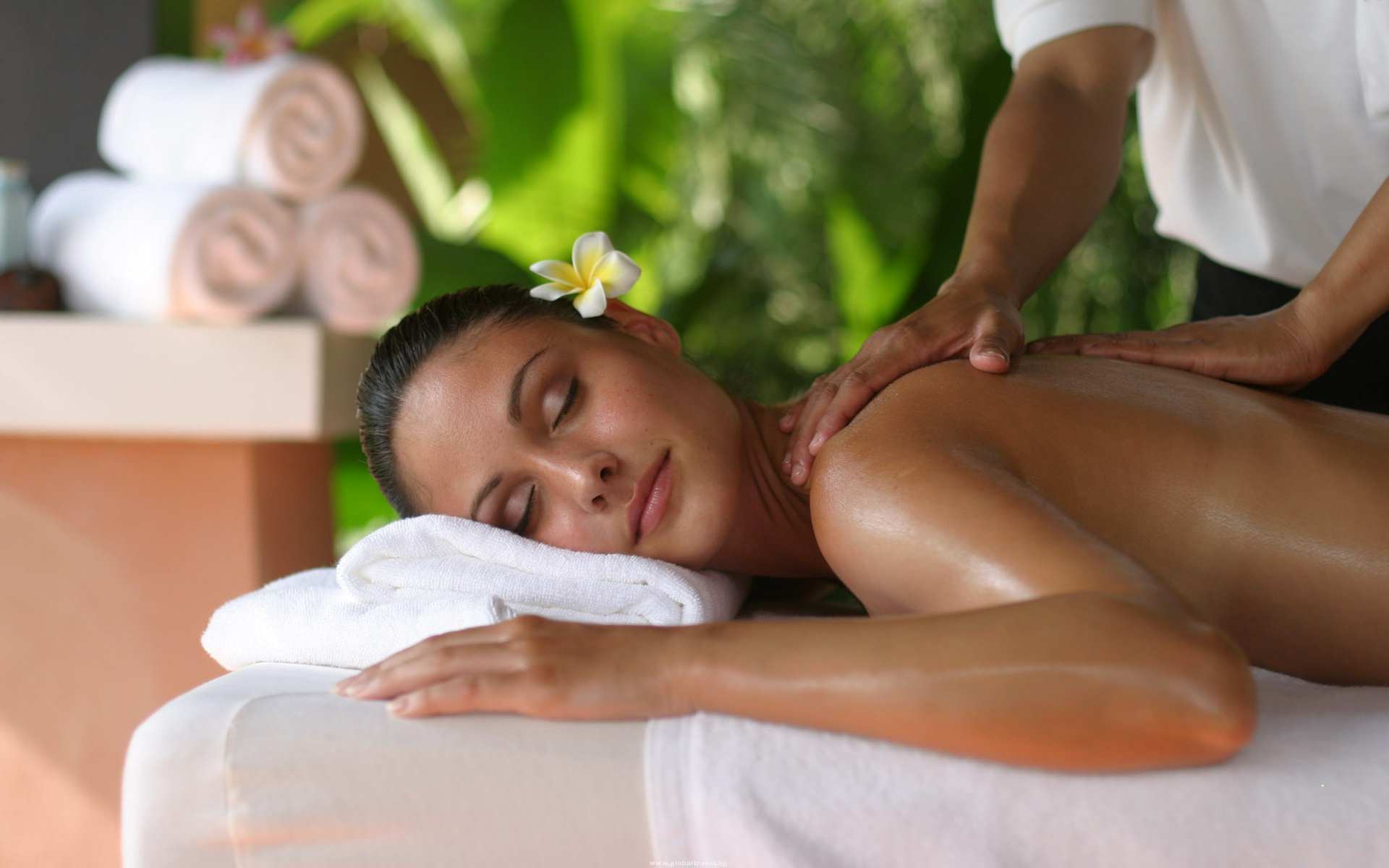 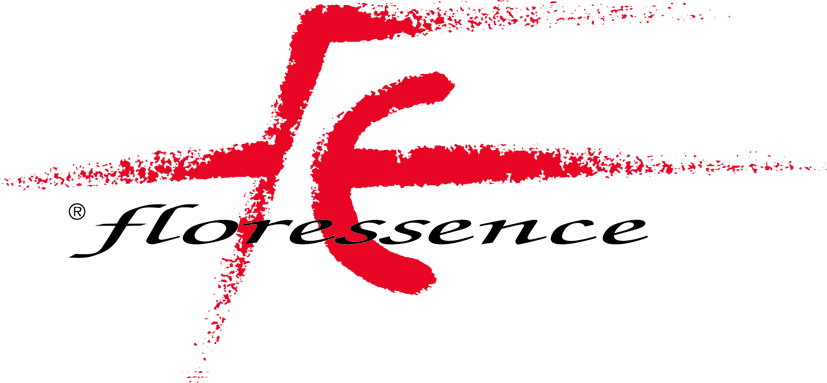 Парфюмерные
композиции

www.elixens.com
СПА процедуры – средства по уходу
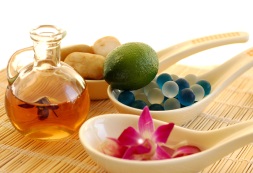 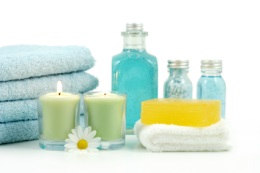 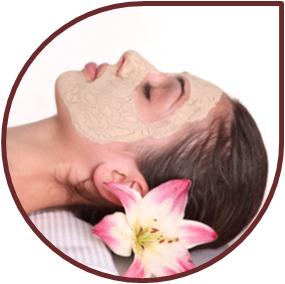 Парфюмерные композиции
Спа- средства по уходу
Мир СПА зависит от моды и социальных тенденций. Сама эта индустрия, находящаяся на стыке профилактики, эстетики и досуга, является продуктом мировой культуры. Люди разных возрастов и наций охотно воспринимают атмосферу тепла, гармонии и чувственности, благотворно влияющую на тело и сознание. Благодаря росту числа дальних поездок и встреч с иными культурными традициями, возрастает и тенденция сочетать методы традиционной и альтернативной терапии.
Основные процедуры СПА сегодня – это массаж, пилинг, чистка/уход за лицом; расслабление также является важным элементом. Цель этих процедур – установление равновесия между телом и сознанием. Адепты СПА становятся настоящими экспертами качества предлагаемых средств и сервиса. Хорошего сервиса уже не достаточно – он должен быть превосходным, а качество средств является одним из основополагающих факторов.




В Полинезии, Индонезии, Вьетнаме, Китае, Японии, Тайланде, других странах Азии, красота, чувственность и комфорт являются неотъемлемой частью искусства жизни, в котором растения, фрукты, ценные специи в разных сочетаниях призваны подчеркивать красоту женщины и усиливать ее привлекательность.
Парфюмеры компании ФЛОРЕССАНС вдохновляются чудесными ароматами, царящими в  странах Восходящего солнца, Срединной Империи и Утренней свежести. Они предлагают чувственное обонятельное путешествие в виде семи новых парфюмерных композиций, адаптированных к сегменту СПА: масел и молочка для массажа, пилинга, средств по уходу за лицом и телом и для ароматизации помещений.
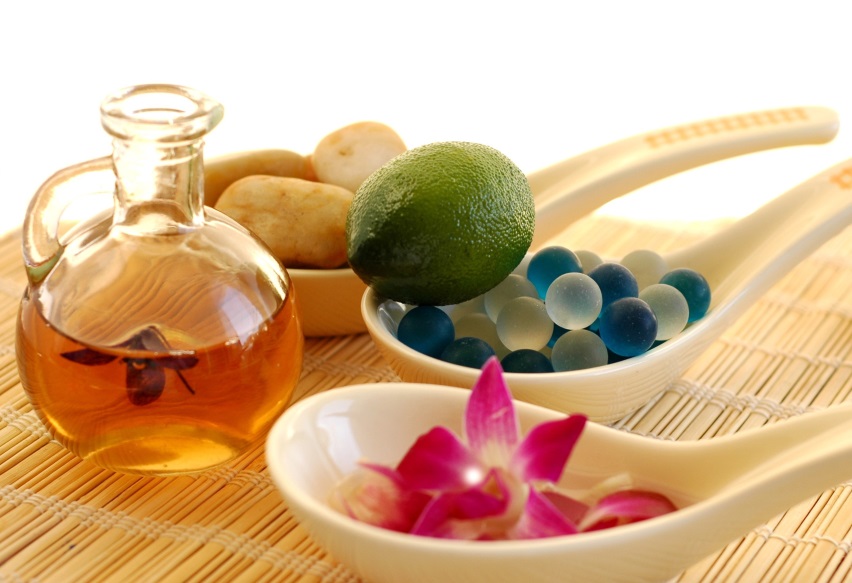 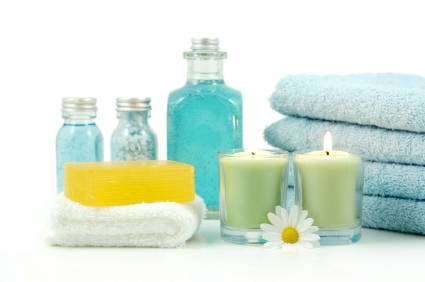 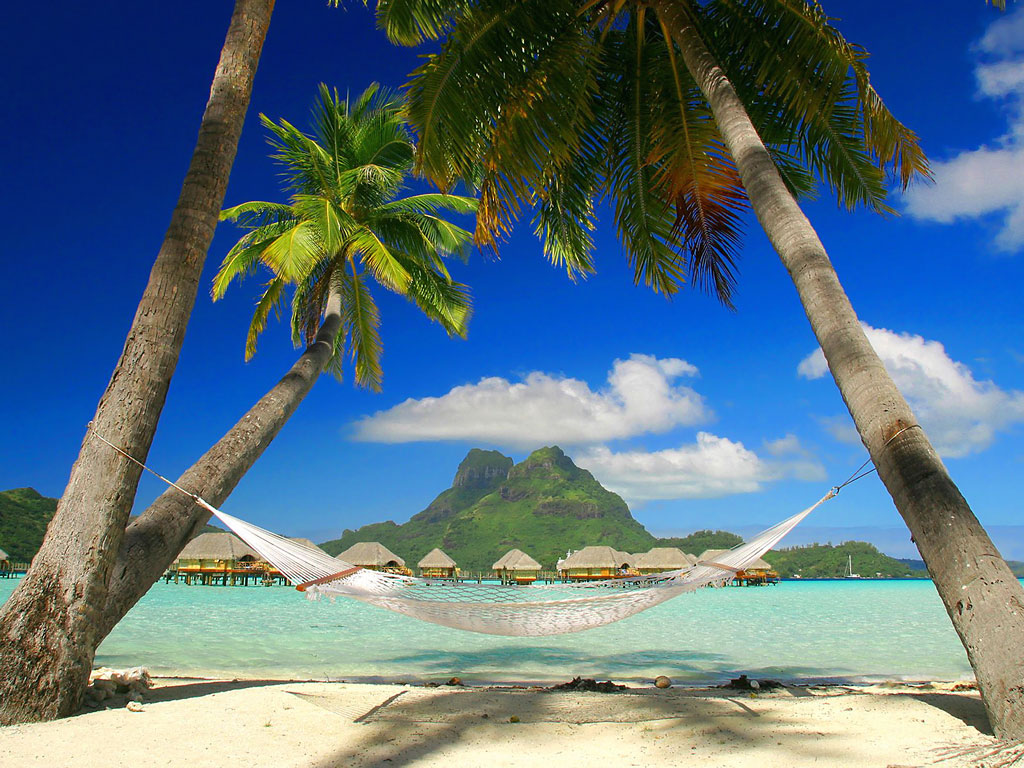 TIARE TAMANU
35131
Цветочный, фруктовый, амбровый
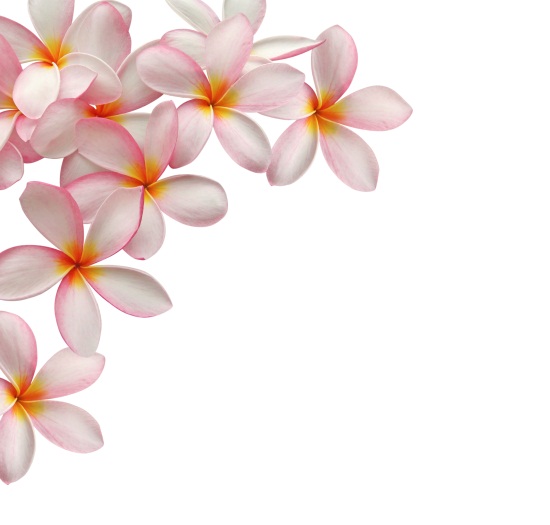 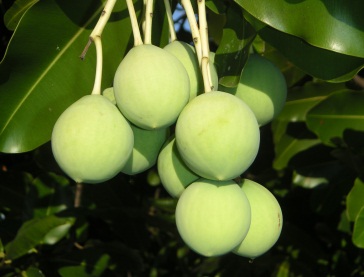 Полинезийское вдохновение
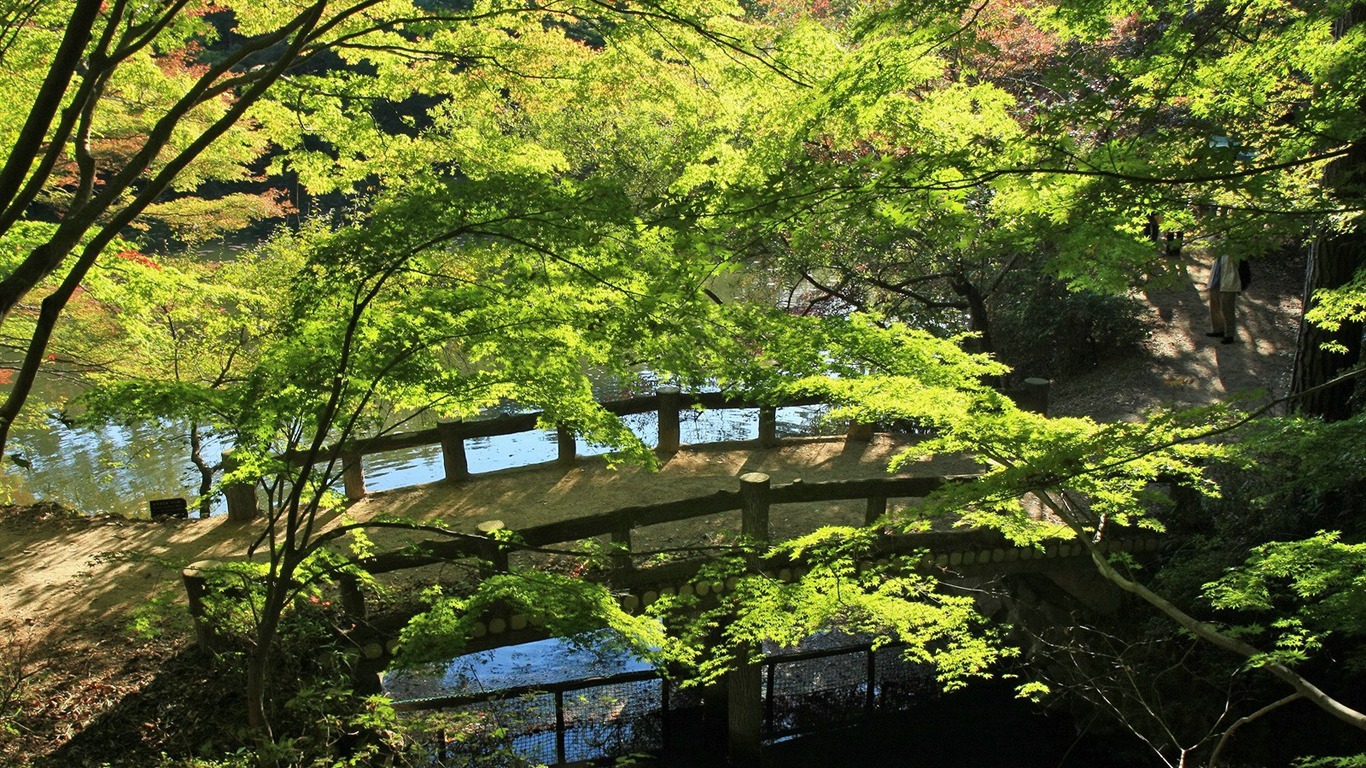 FLEUR DE LOTUS 
ET NEROLI 
35453
Цветущая зелень
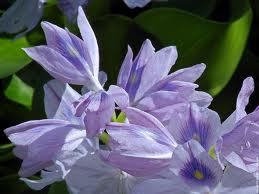 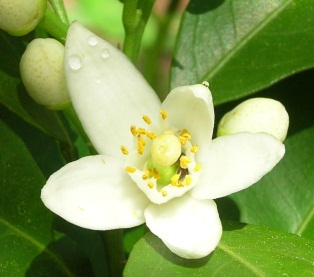 Японское вдохновение
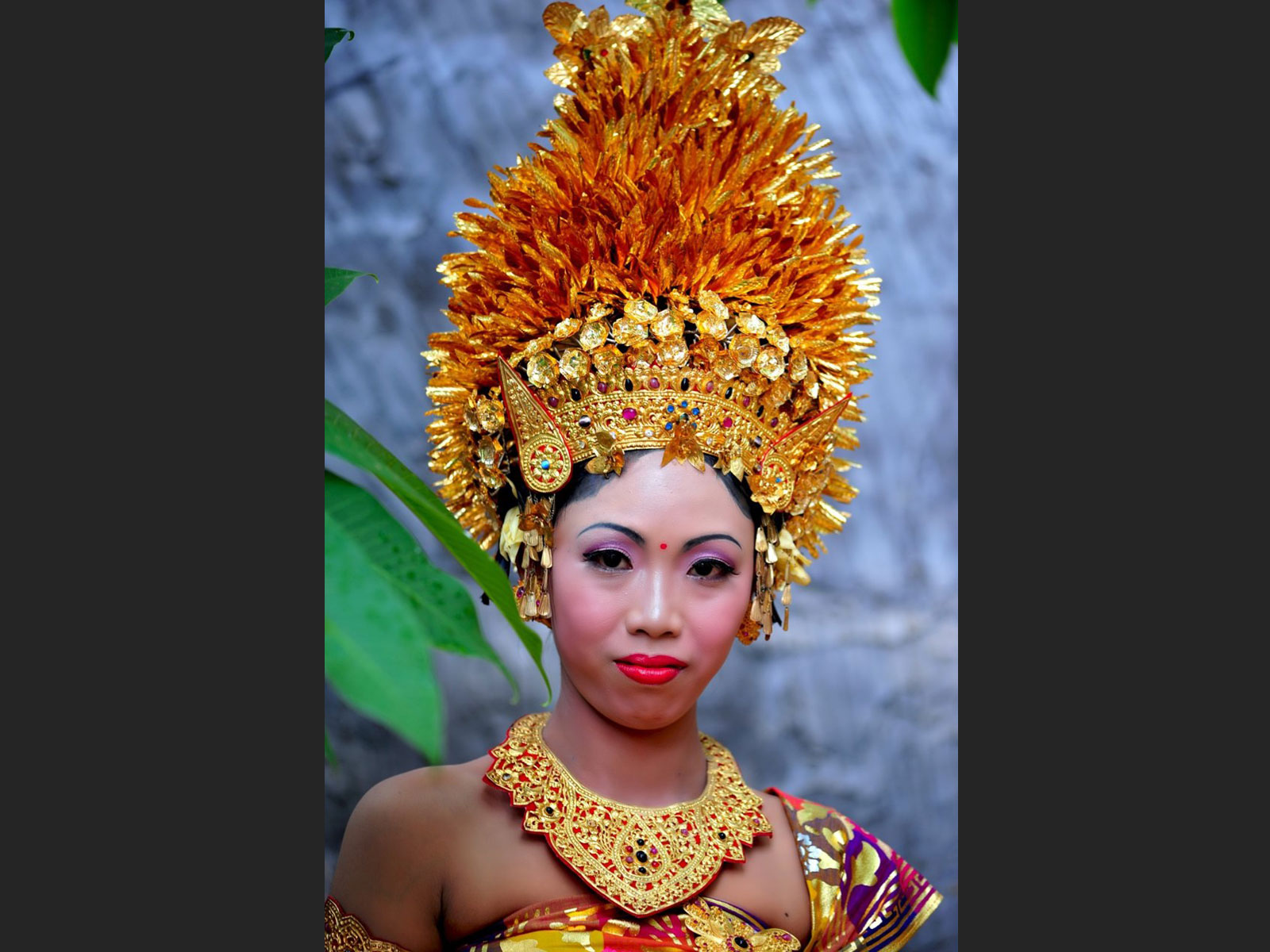 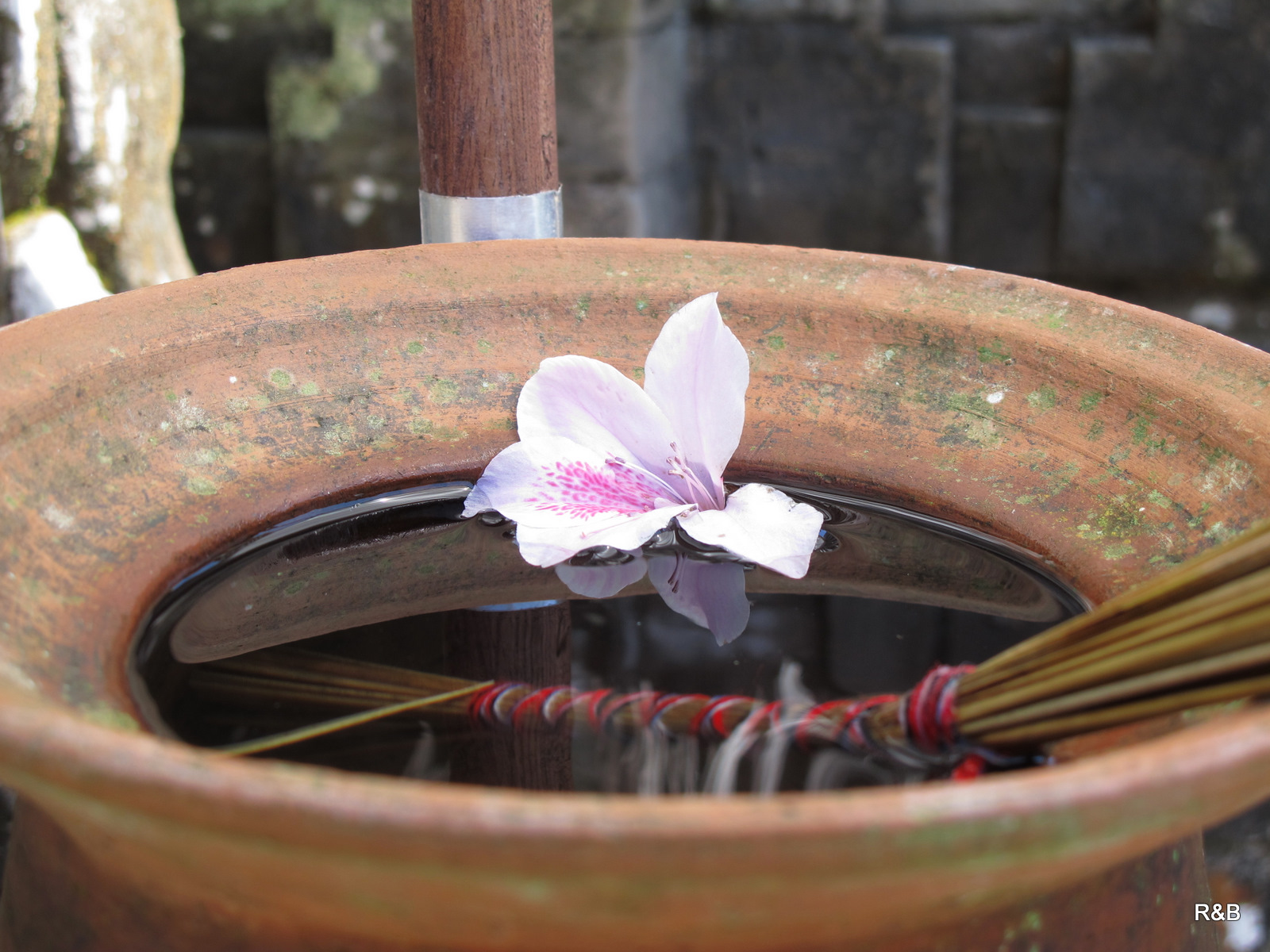 GREEN TEA CITRUS
80761B
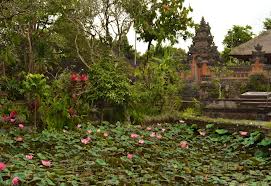 Цитрусовый, с нотами зелени
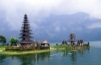 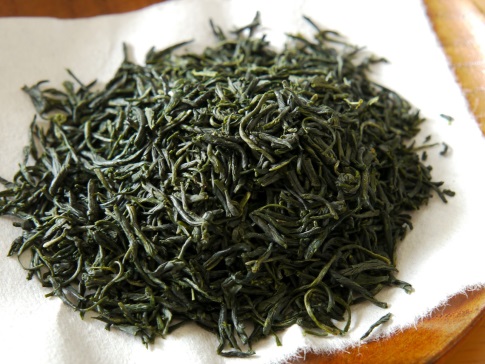 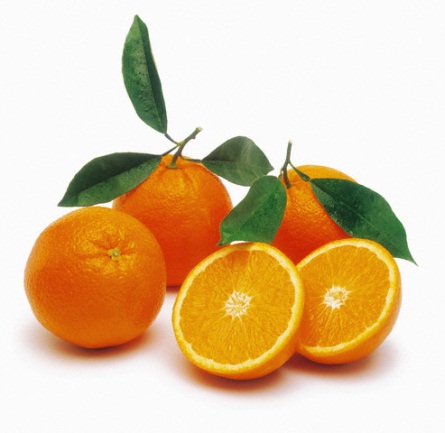 Балийское вдохновение
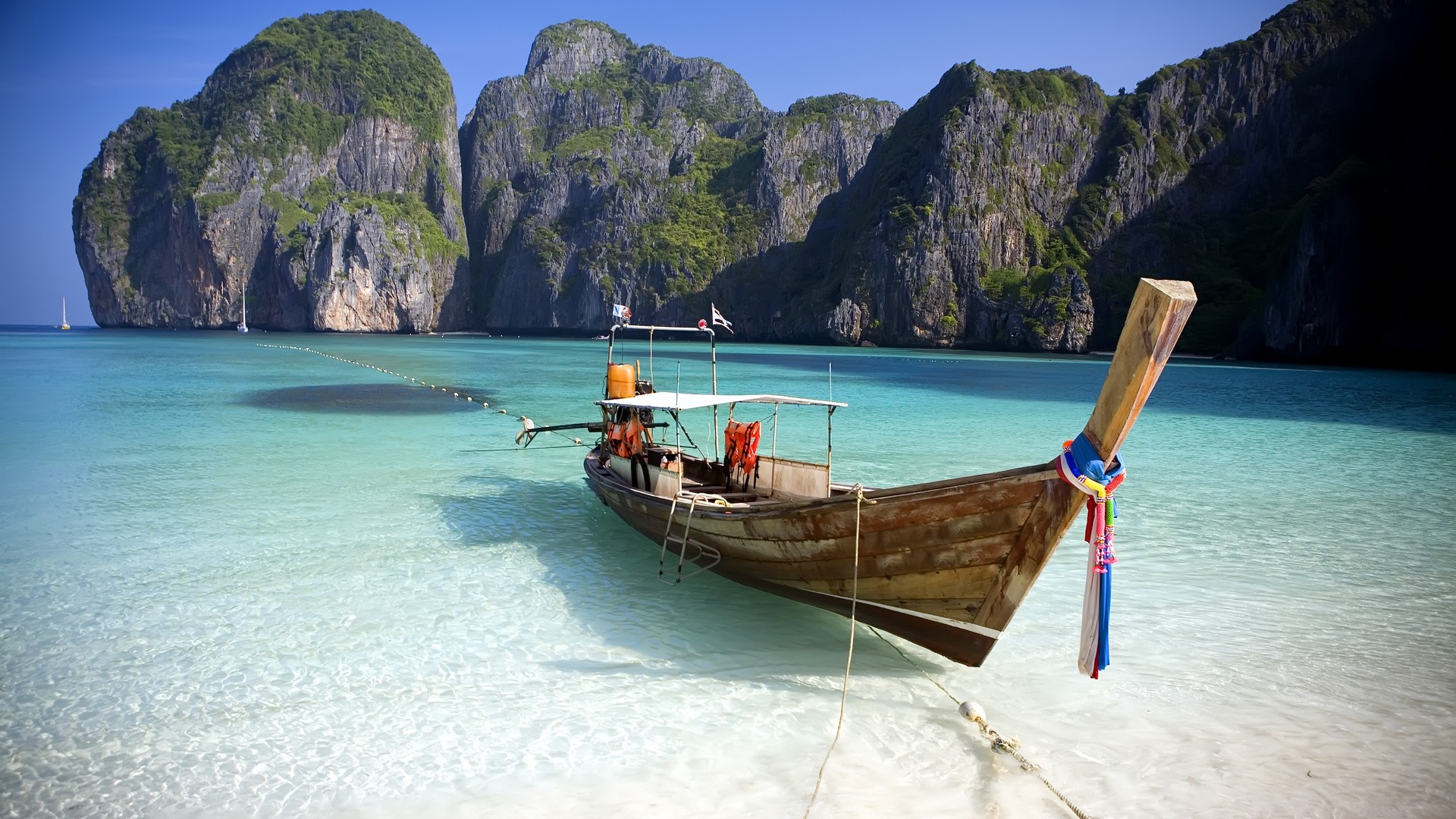 KO SAMUI
80337
Цветочный, морской, фруктовый, с нотами зелени
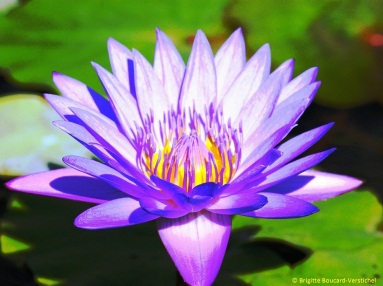 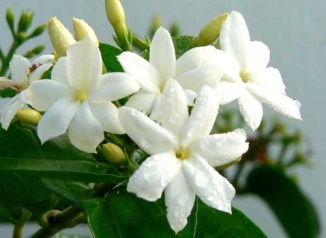 Тайское вдохновение
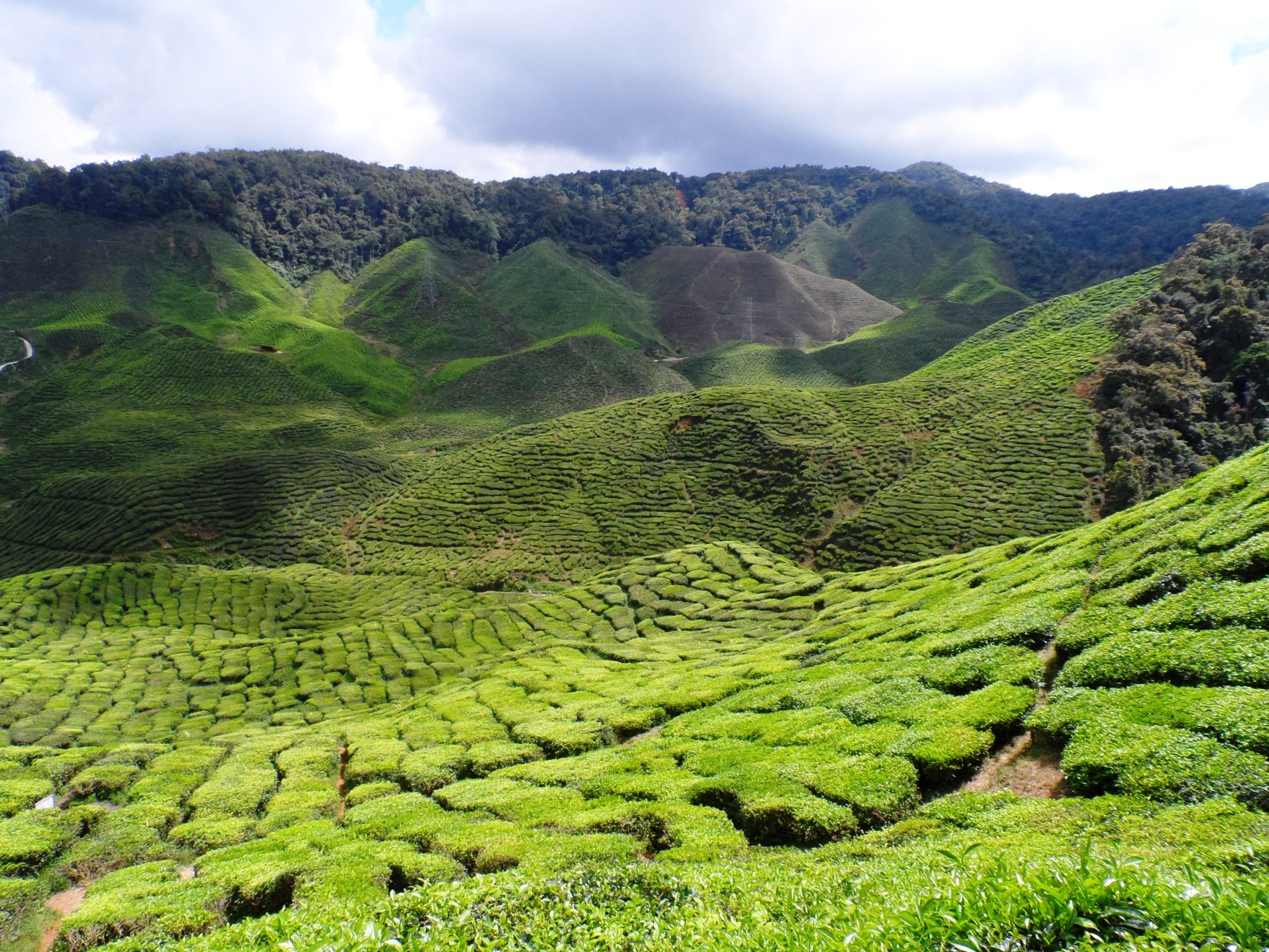 FLEUR DE CHAMPACA
35314
Цветочно- фруктовый, древесный
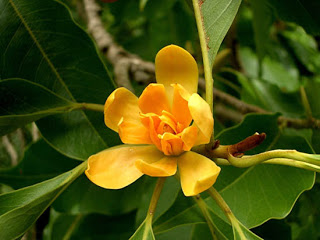 Малайзийское вдохновение
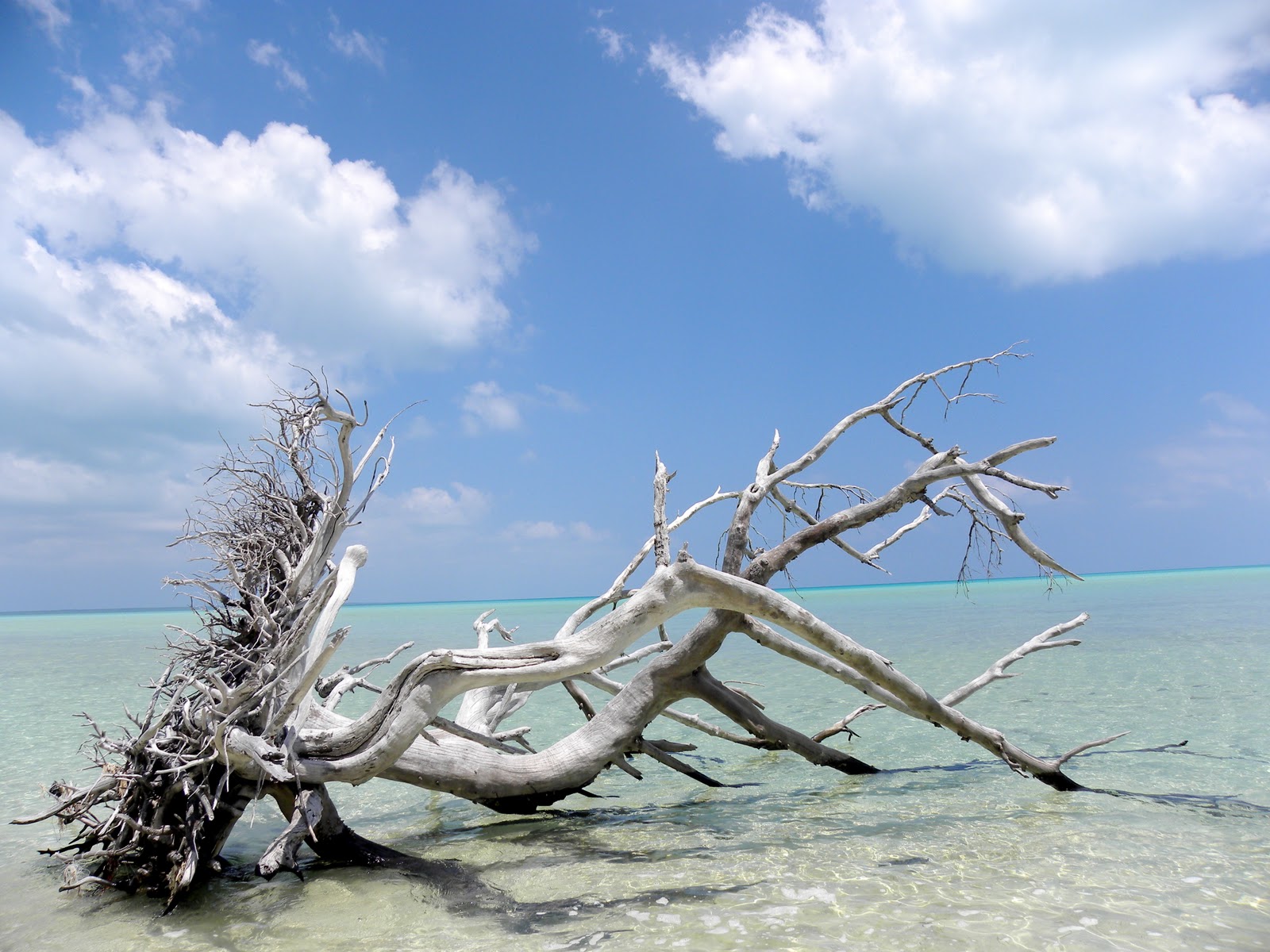 VOLUPTE
80641K
Амбровый, древесно- мускусный
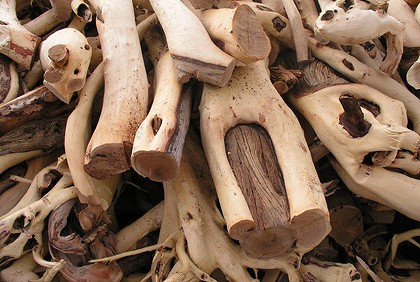 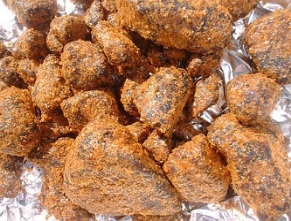 Тихоокеанское вдохновение
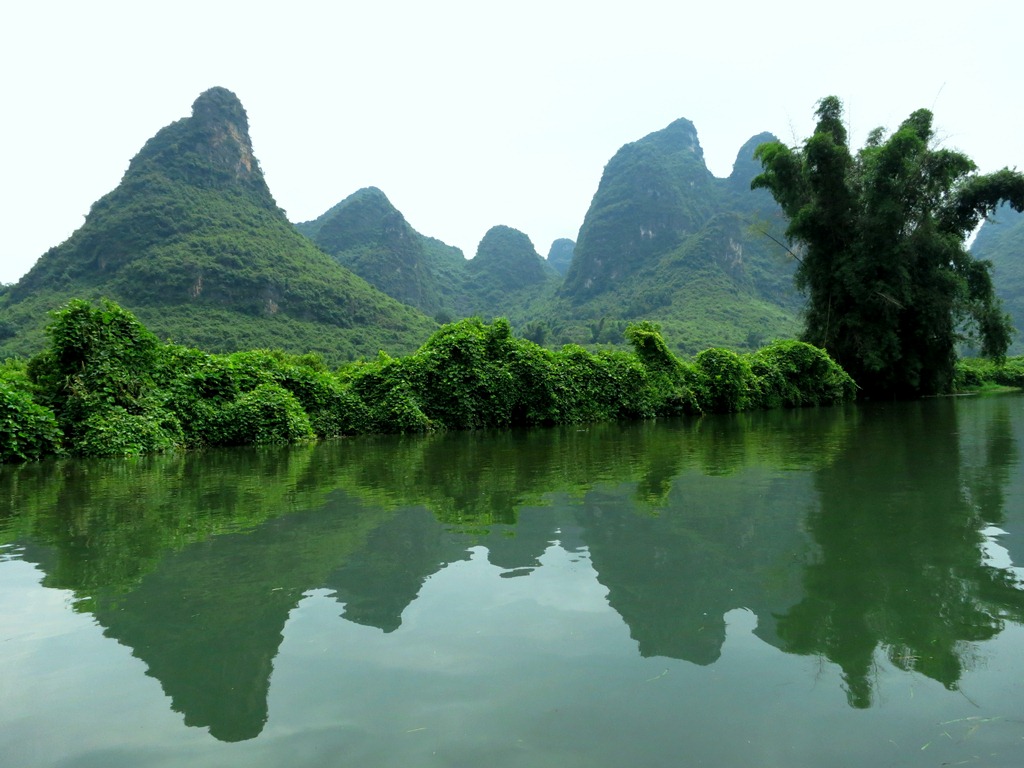 VISHNOU
35450B
Древесный, с нотами зелени и специй
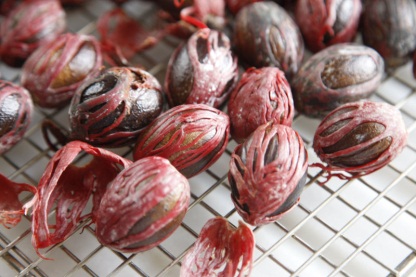 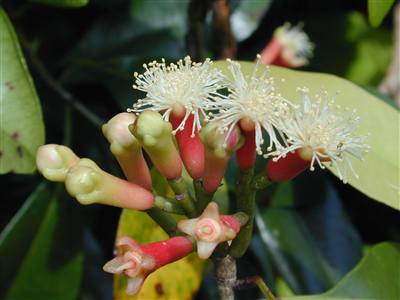 Вьетнамское вдохновение
35131      	TIARE TAMANU
35453      	FLEUR DE LOTUS ET NEROLI 
80761B    	GREEN TEA CITRUS
80337   	KO SAMUI
35314       FLEUR DE CHAMPACA 
80641K    	VOLUPTE  
35450B     VISHNOU
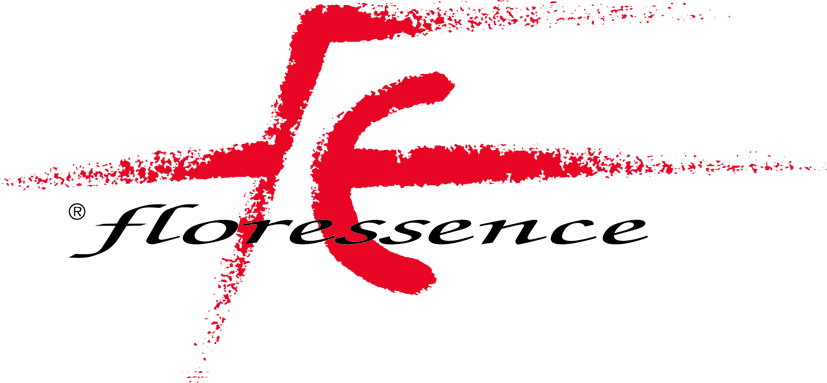 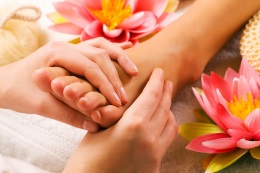 КОЛЛЕКЦИЯ  АРОМАТОВ